Role of AMOC in determining the surface climate response in E3SMv2 and CESM2
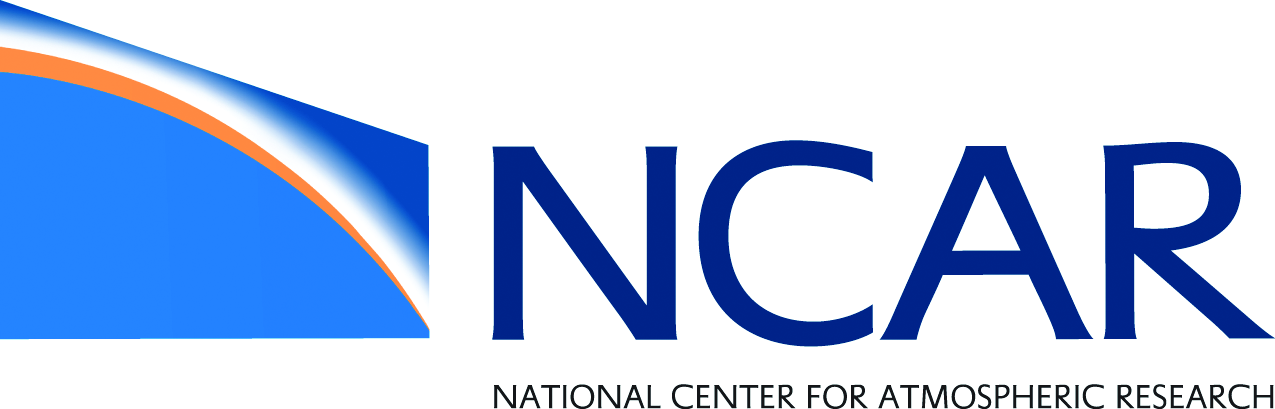 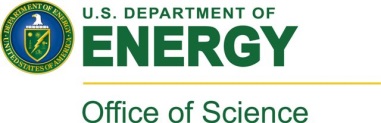 CATALYST:  DOE/UCAR Cooperative Agreement 
Regional and Global Climate Modeling Program
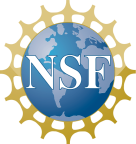 Aixue Hu, Gerald A. Meehl, Hui Li, Nan Rosenbloom, Luke Van Roekel, Gary Strand, Julie Caron, Carmela Veneziani, John Fasullo
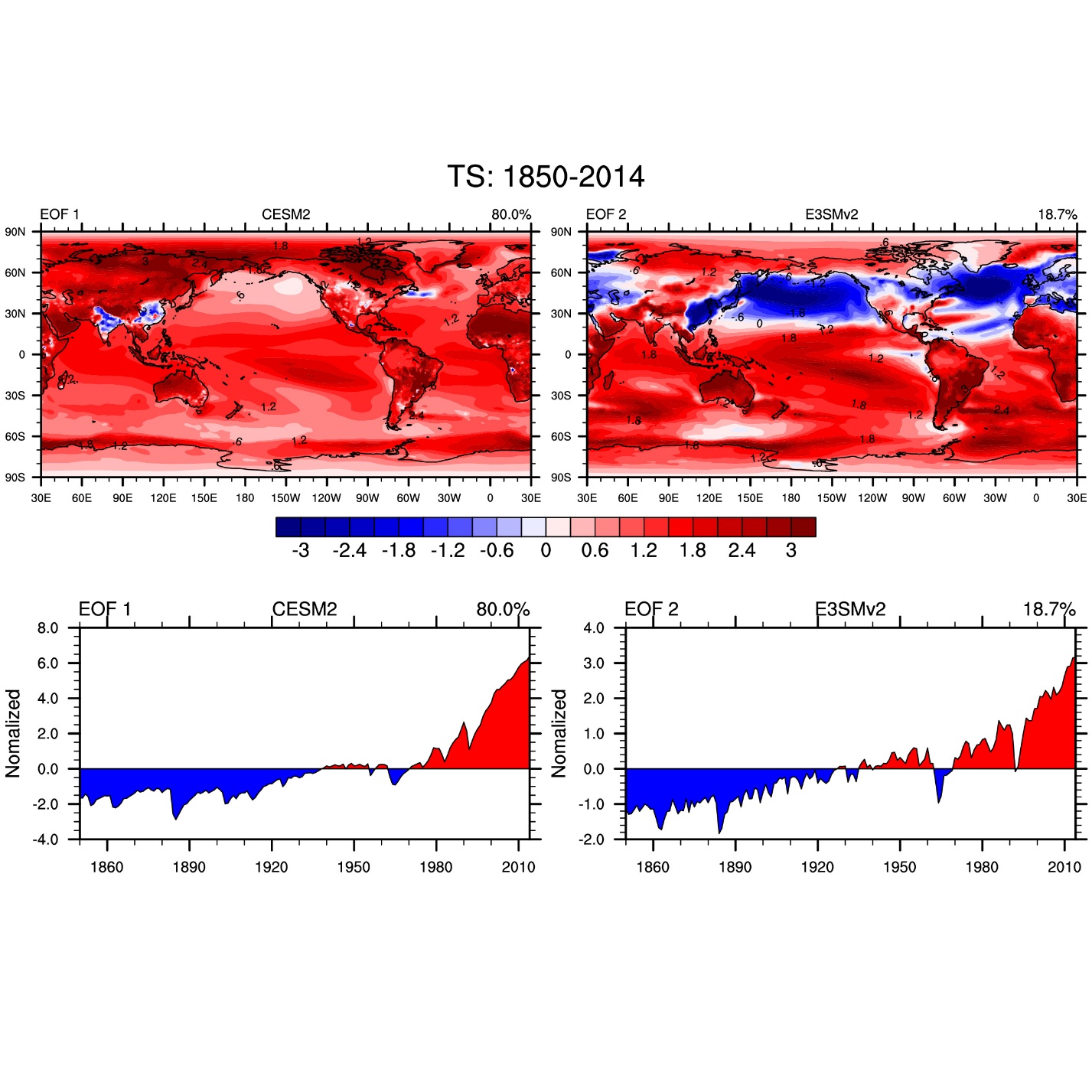 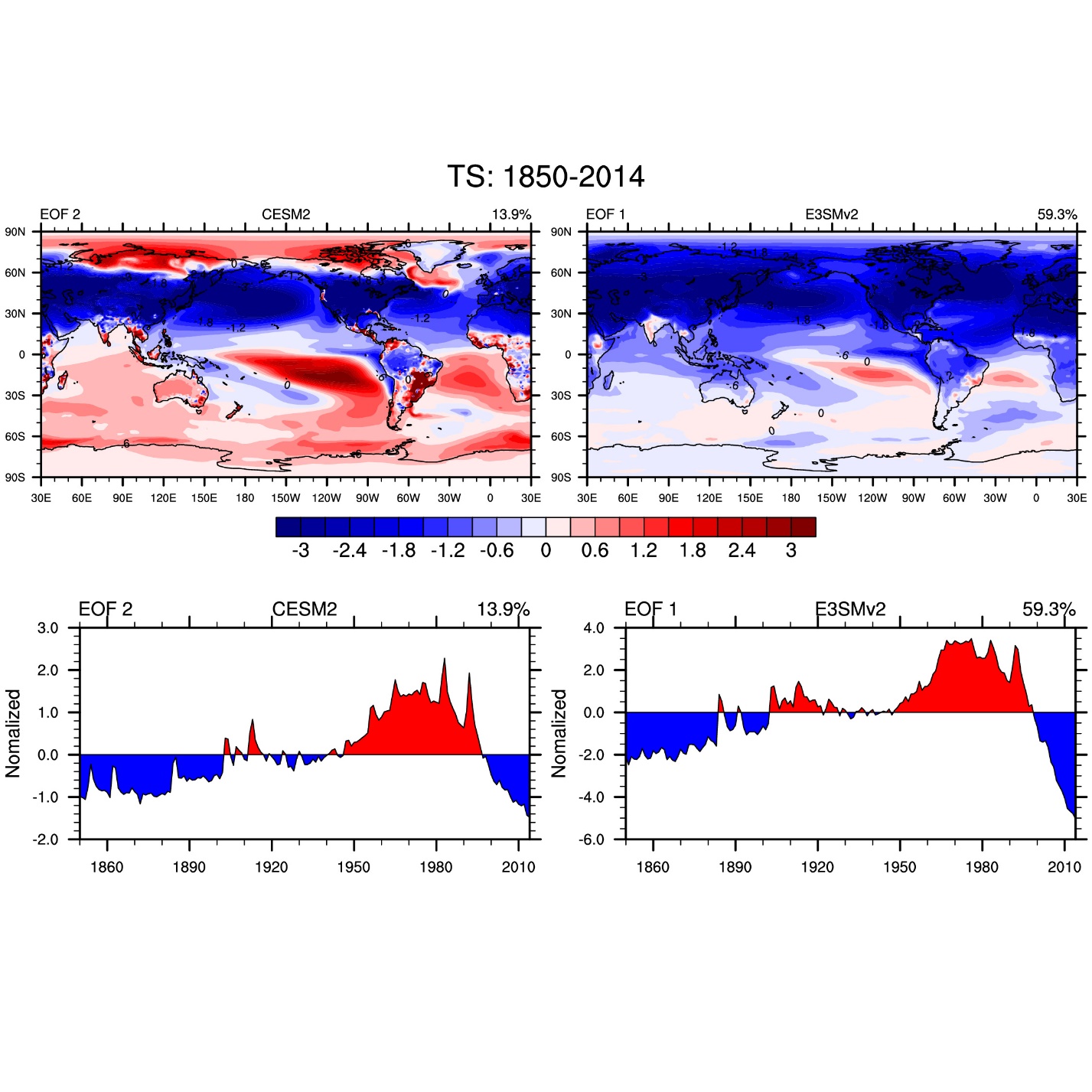 Global Mean Temp
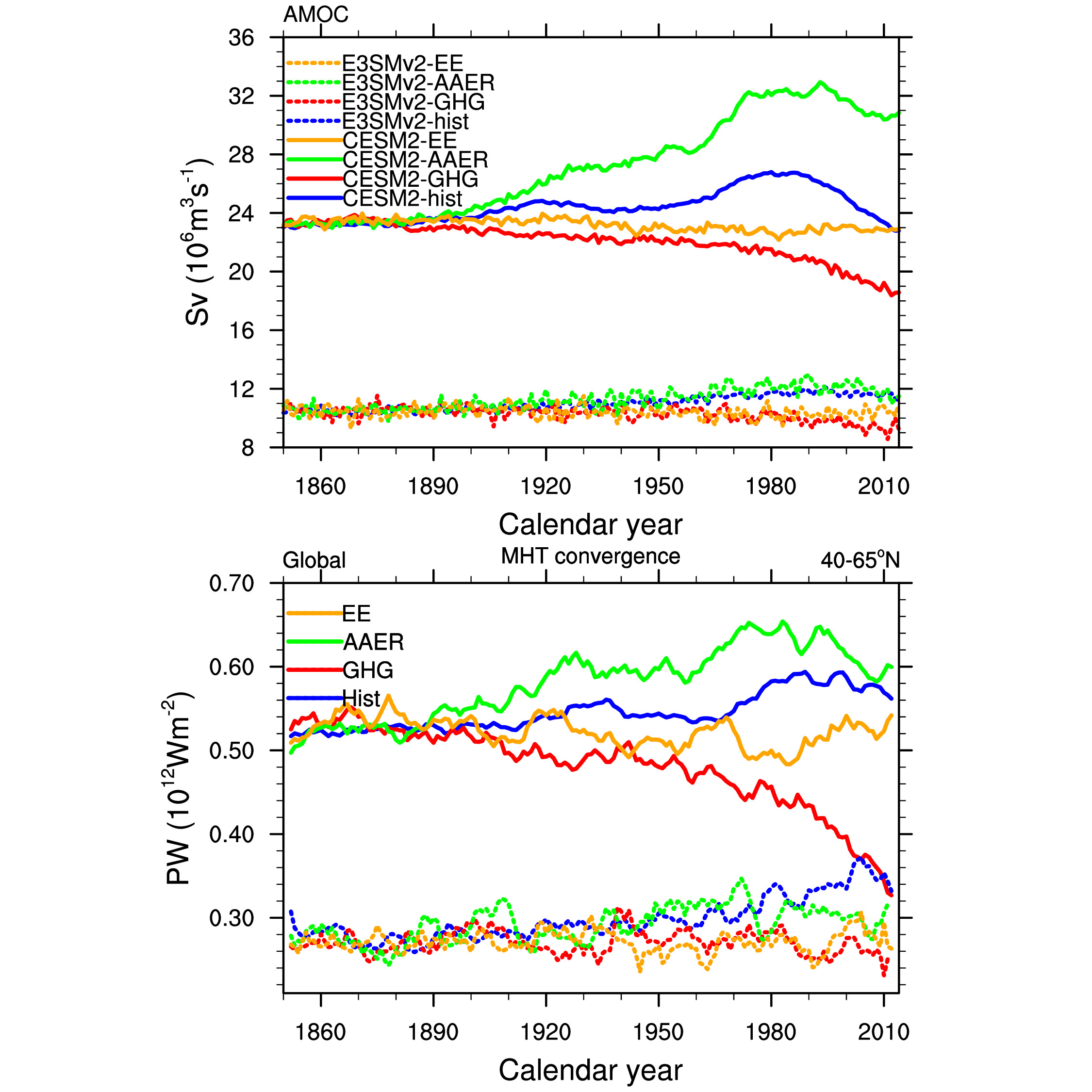 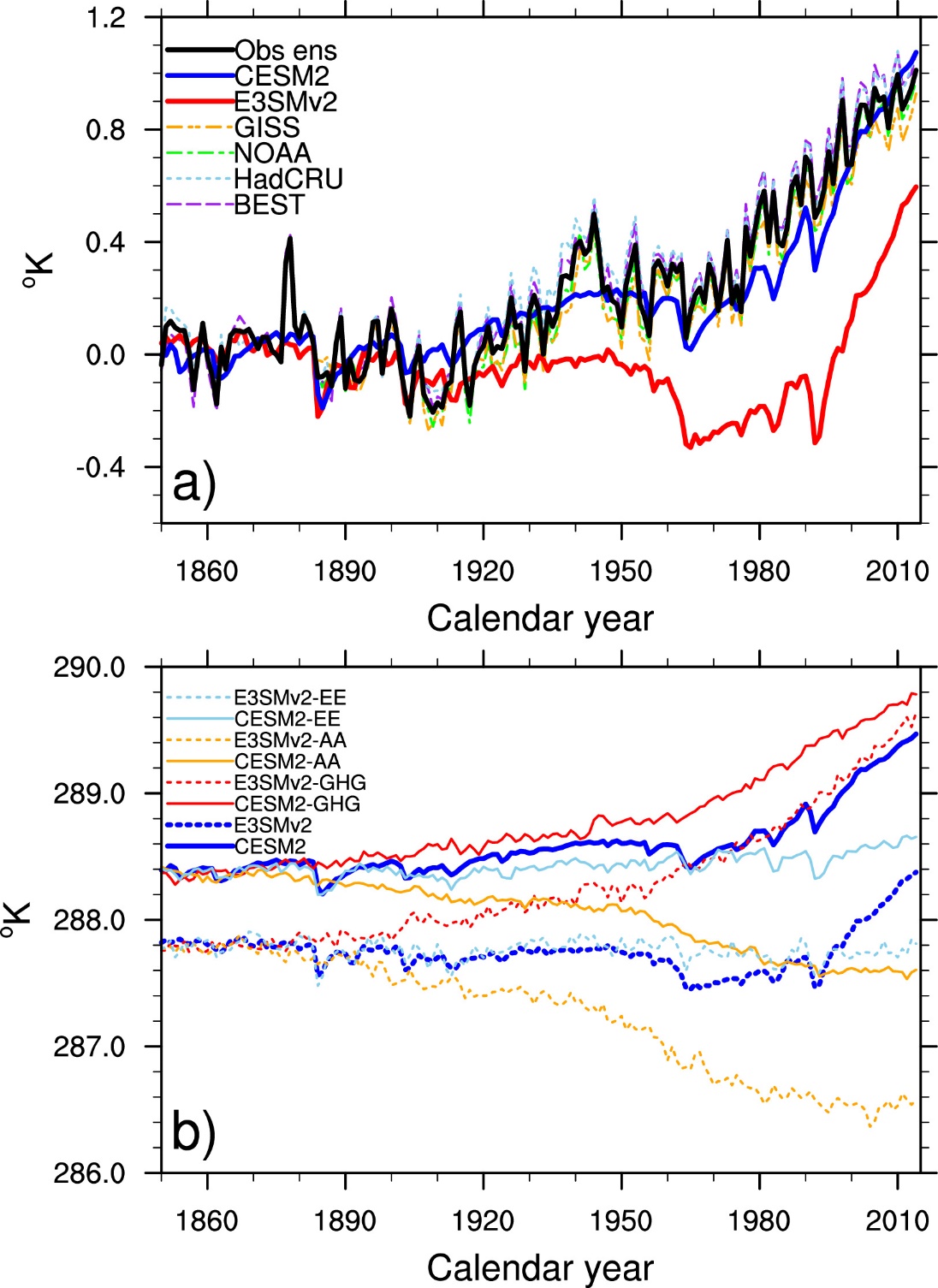 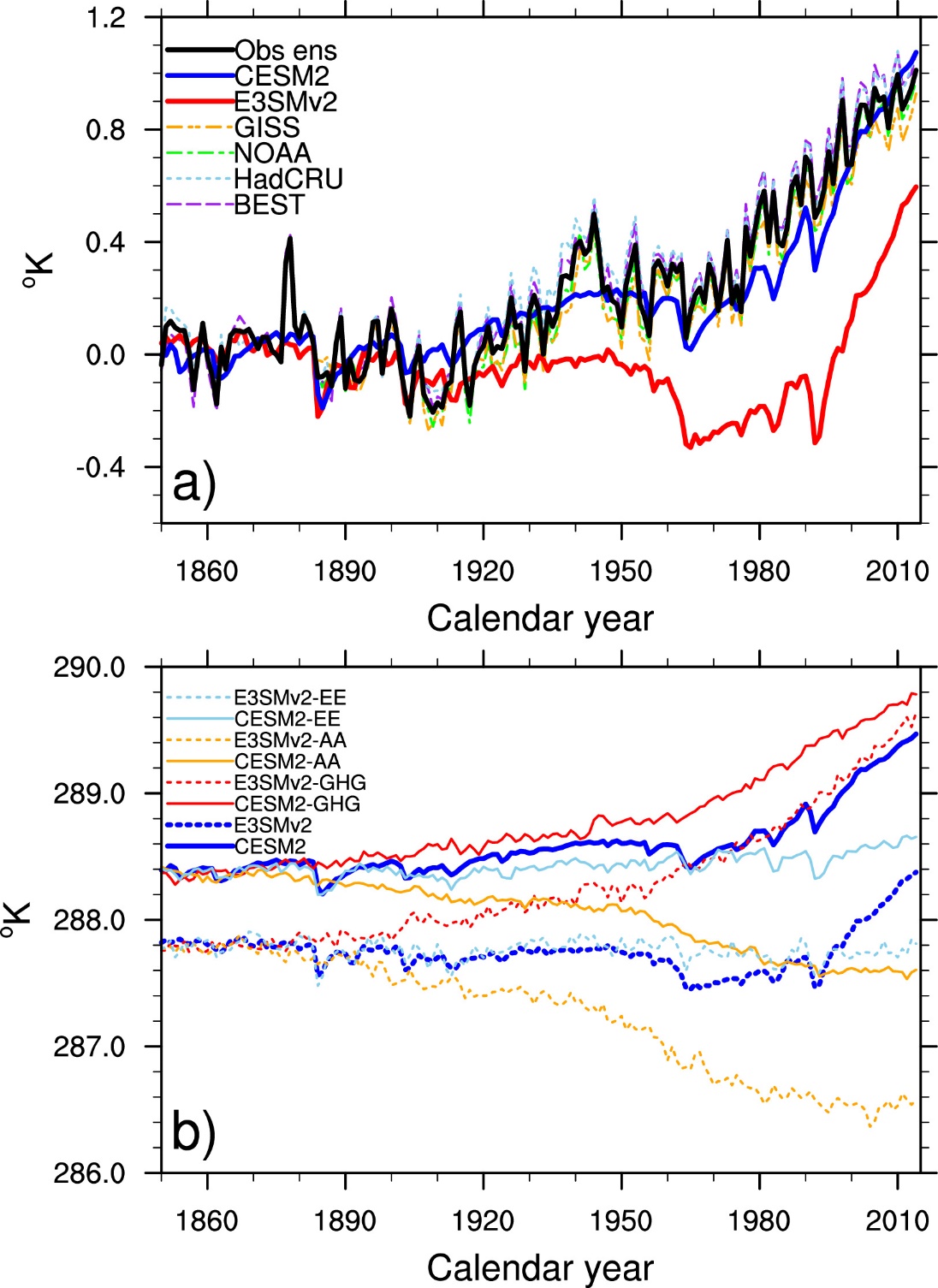